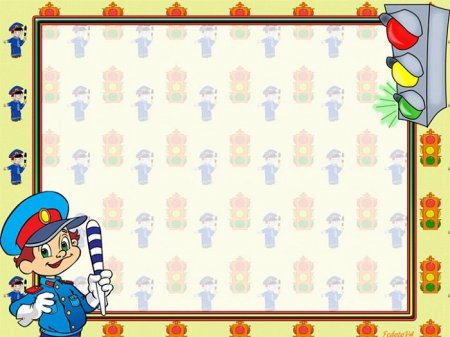 Муниципальное бюджетное дошкольное образовательное учреждение – детский сад № 496
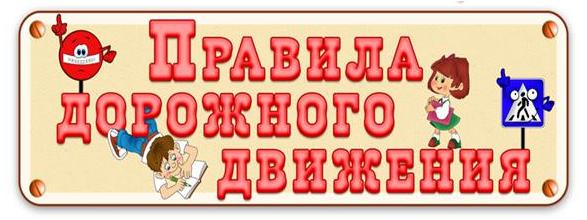 Подготовила: 
заместитель заведующего  А.В.Гуляева.
Екатеринбург, 2019 г.
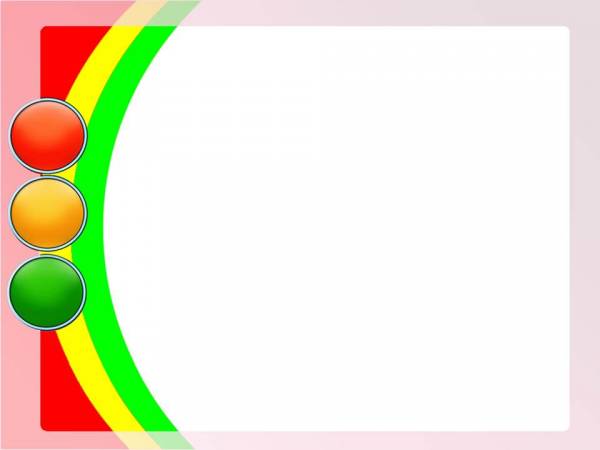 Правила дорожные,
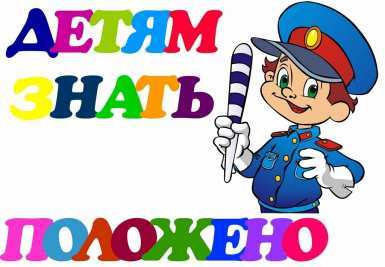 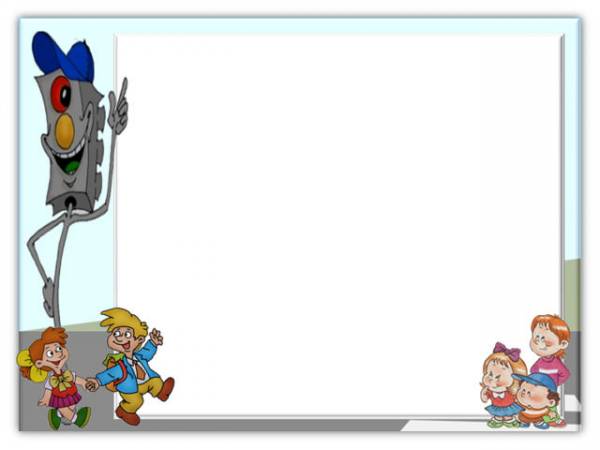 Перед вами – Торопыжка, сорванец и шалунишка!
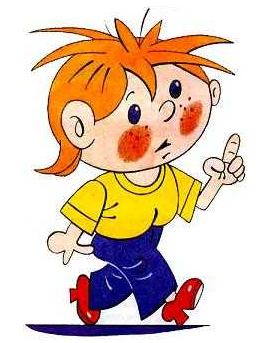 Он веселый, озорной, непоседливый, смешной.Всем хорош, но вот беда – он торопится всегда!
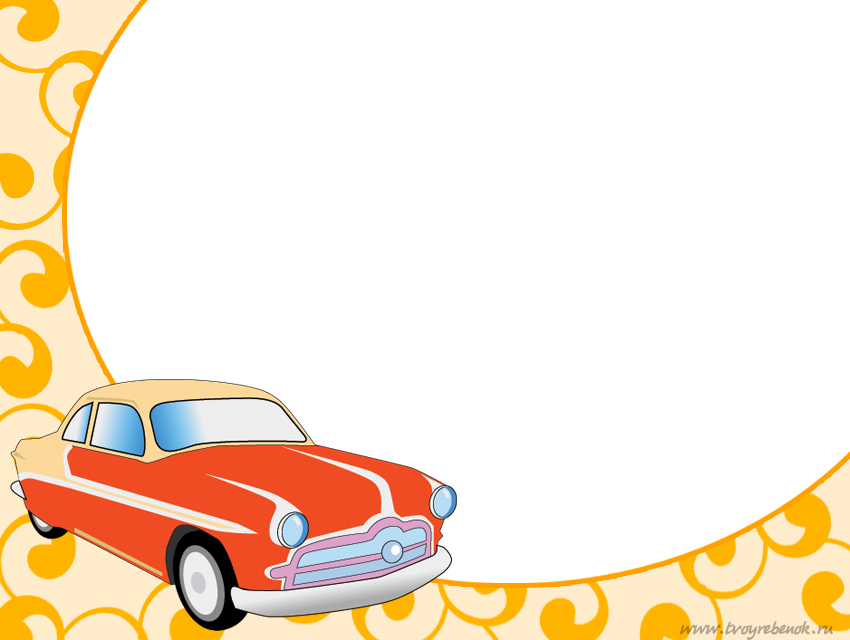 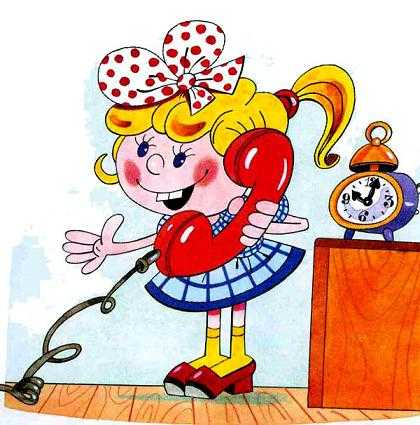 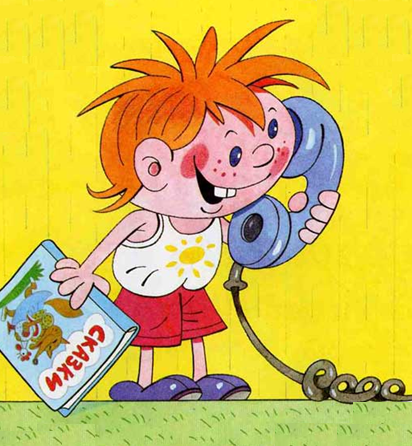 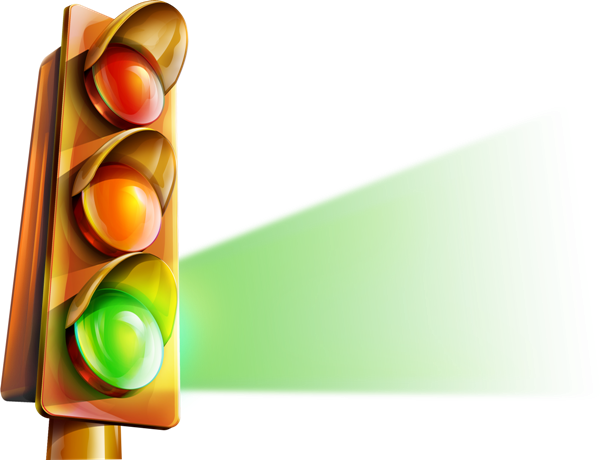 Вот на улицу вприпрыжку  выбегает Торопыжка.
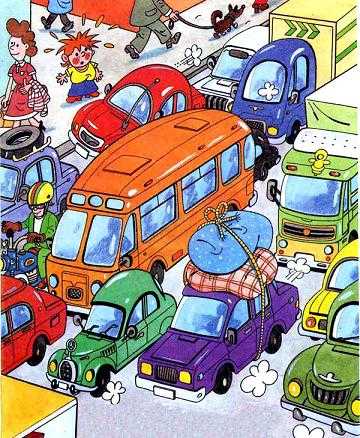 По асфальту шуршат шины – едут разные машины
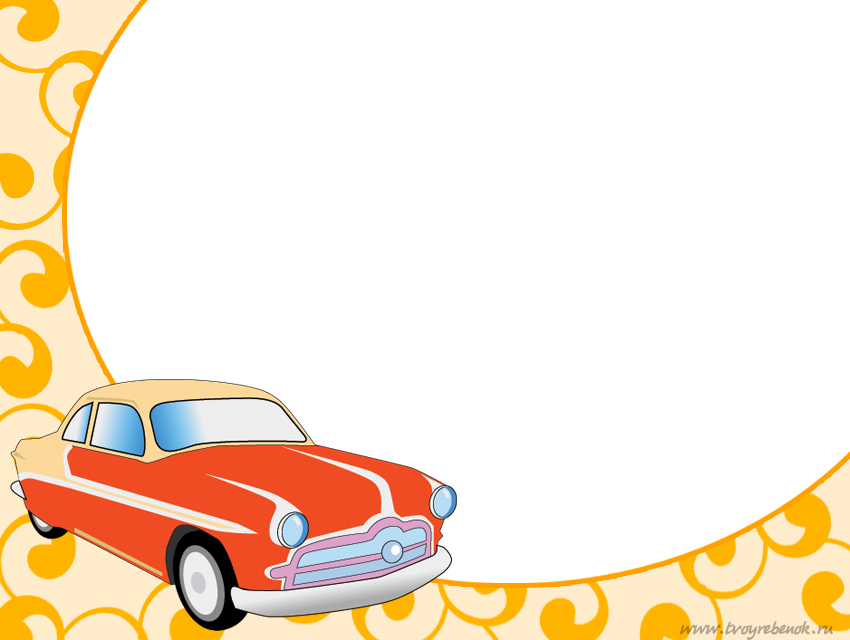 Растерялся Торопыжка:
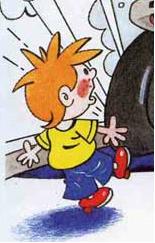 как по улице пройти?
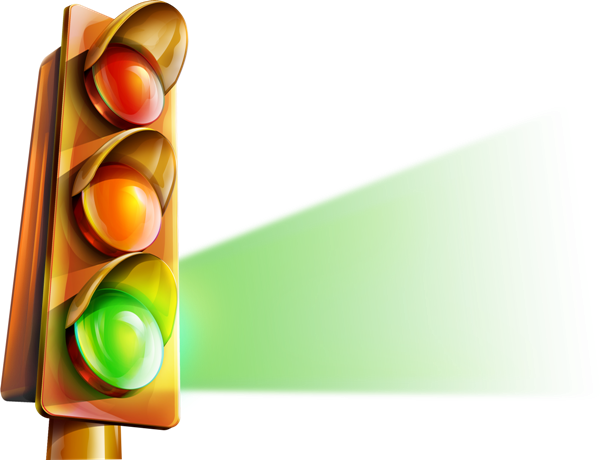 Пешеходы и машины у мальчишки на пути.
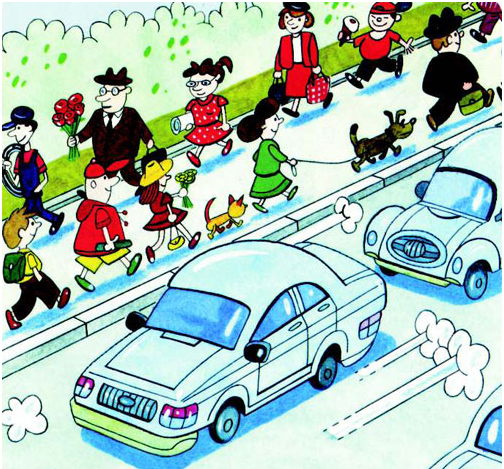 Тротуар - для пешеходов,                                                                                                                здесь машинам нету хода!
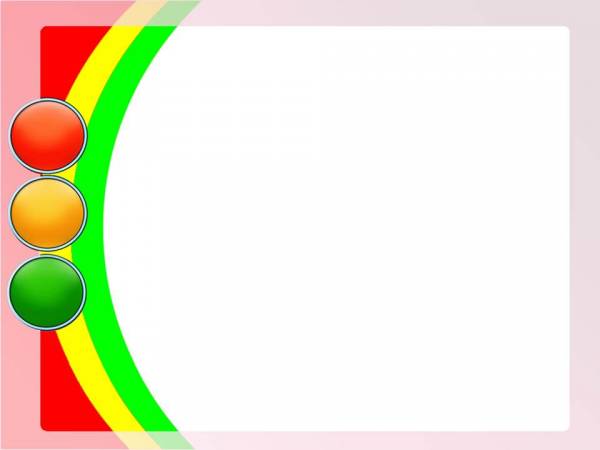 Там где движутся машины, люди не должны ходить,Потому что очень просто под машину угодить.На улице такое место проезжей частью называется,
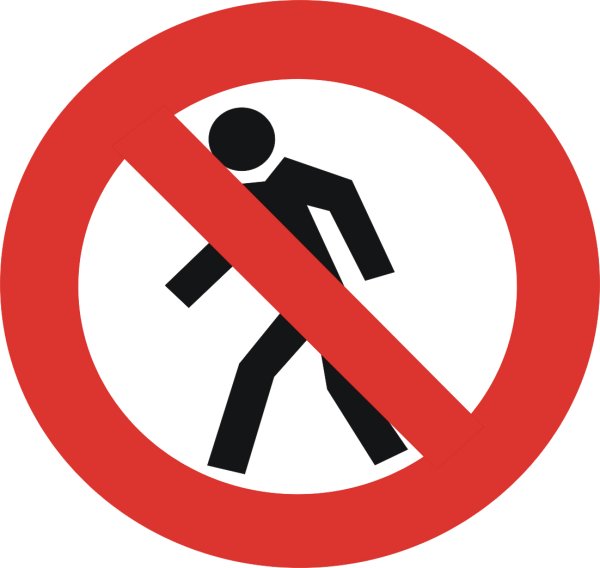 И по проезжей части людям ходить строжайше запрещается!
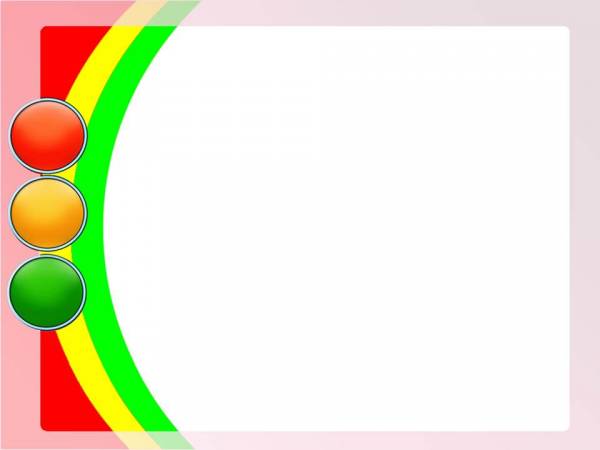 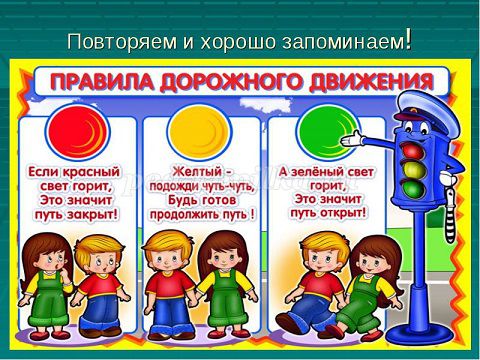 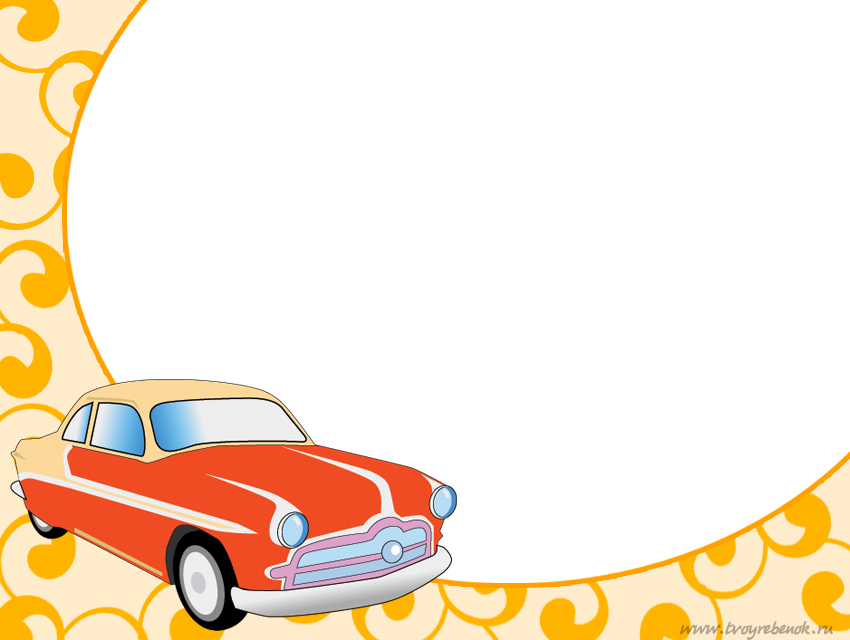 Как пройти через дорогу Торопыжке в магазин?
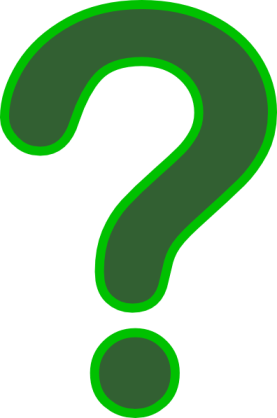 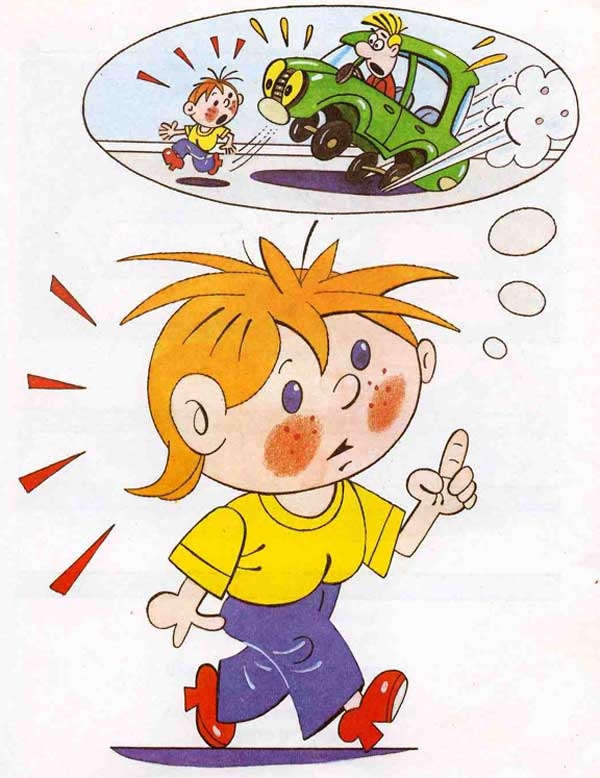 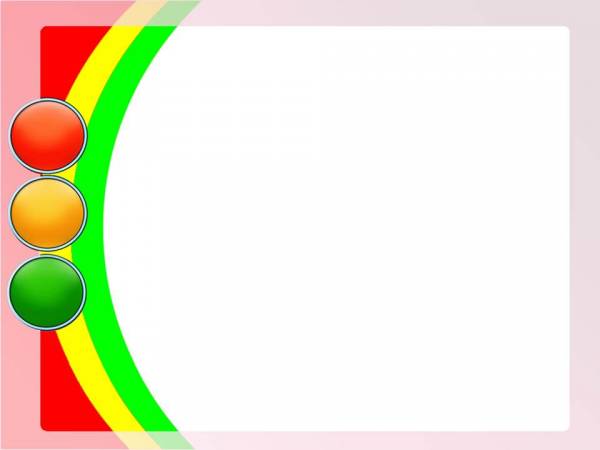 Вот обычный переход. По нему идёт народ.
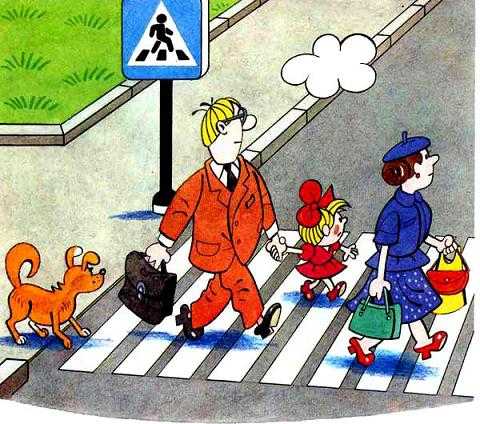 Здесь специальная разметка, "Зеброю"зовётся метко!
Белые полоски тут через улицу ведут!
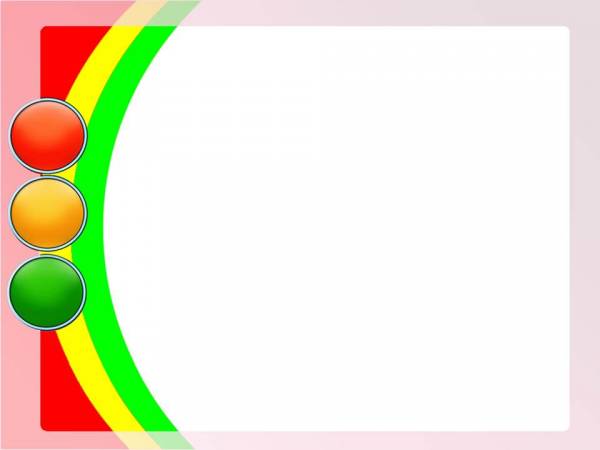 Знак «Пешеходный переход», где на «зебре» пешеход,Ты на улице найди  и под ним переходи!
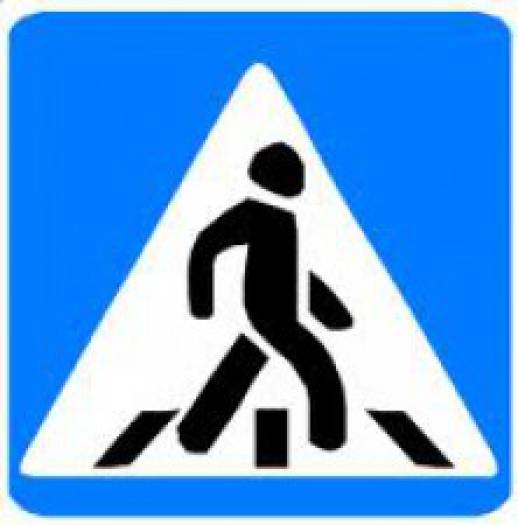 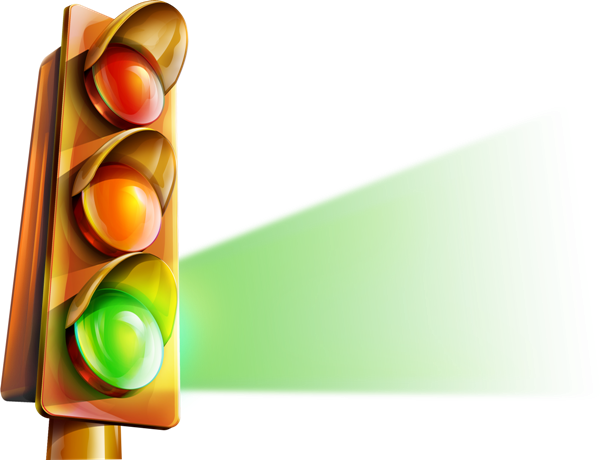 Есть подземный переход -  
он тебя переведёт.
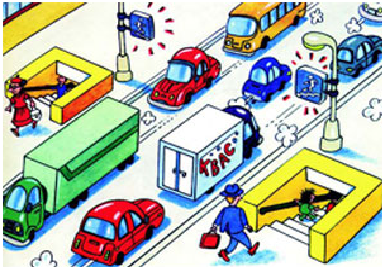 Видишь – 
знак вон там висит?
Этот знак всем говорит:
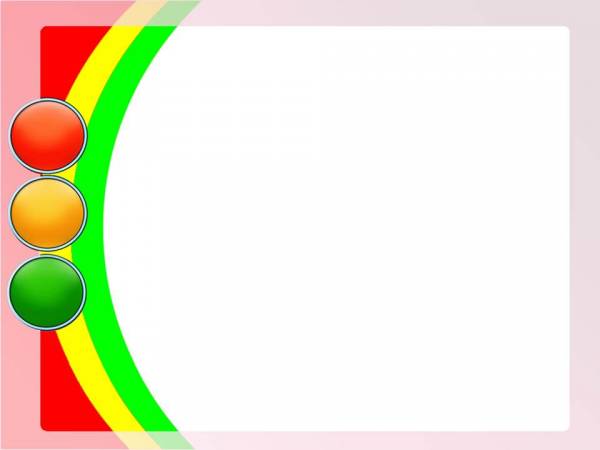 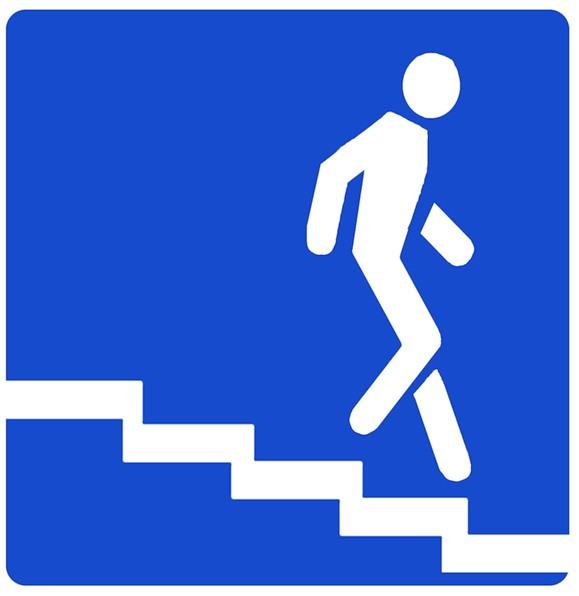 «Чтоб в беду не угодить  нужно здесь переходить!»Под землёю, это ясно,  идти людям безопасно.
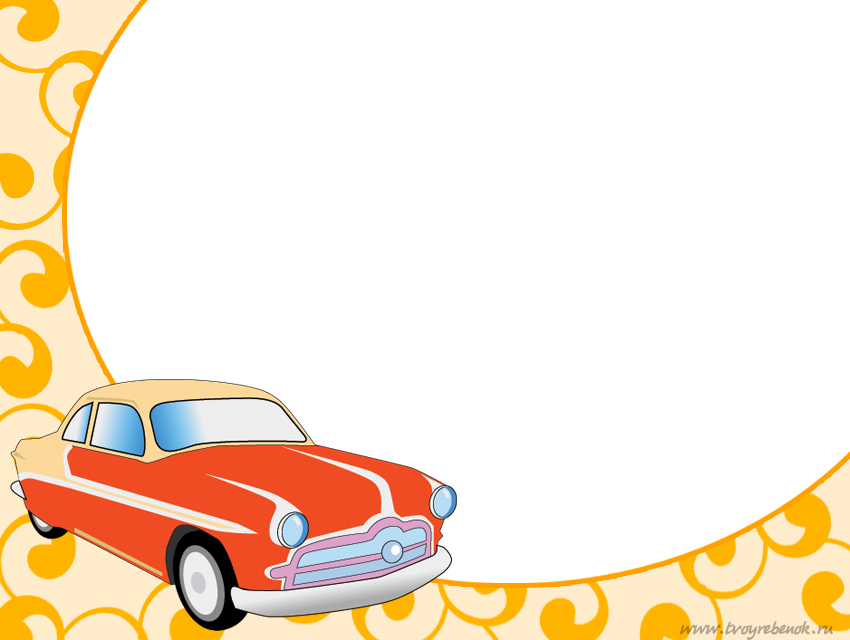 Чтобы возле перекрёстка ты дорогу перешёл,
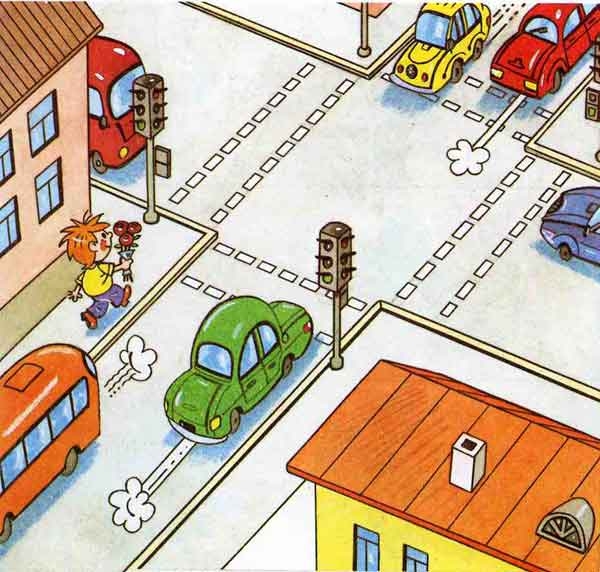 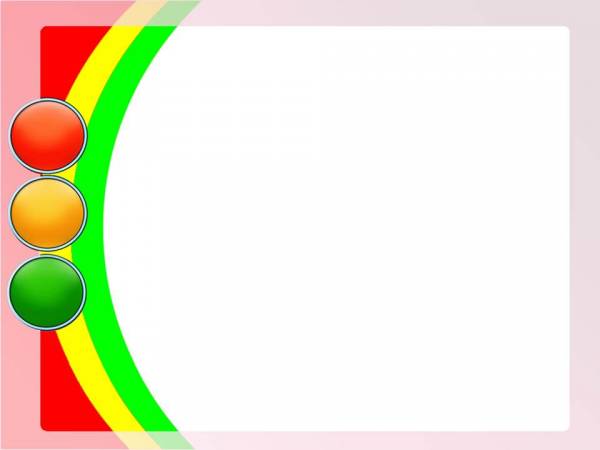 Все цвета у светофора нужно помнить ХОРОШО!
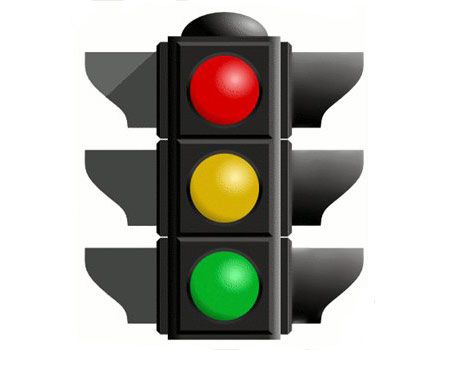 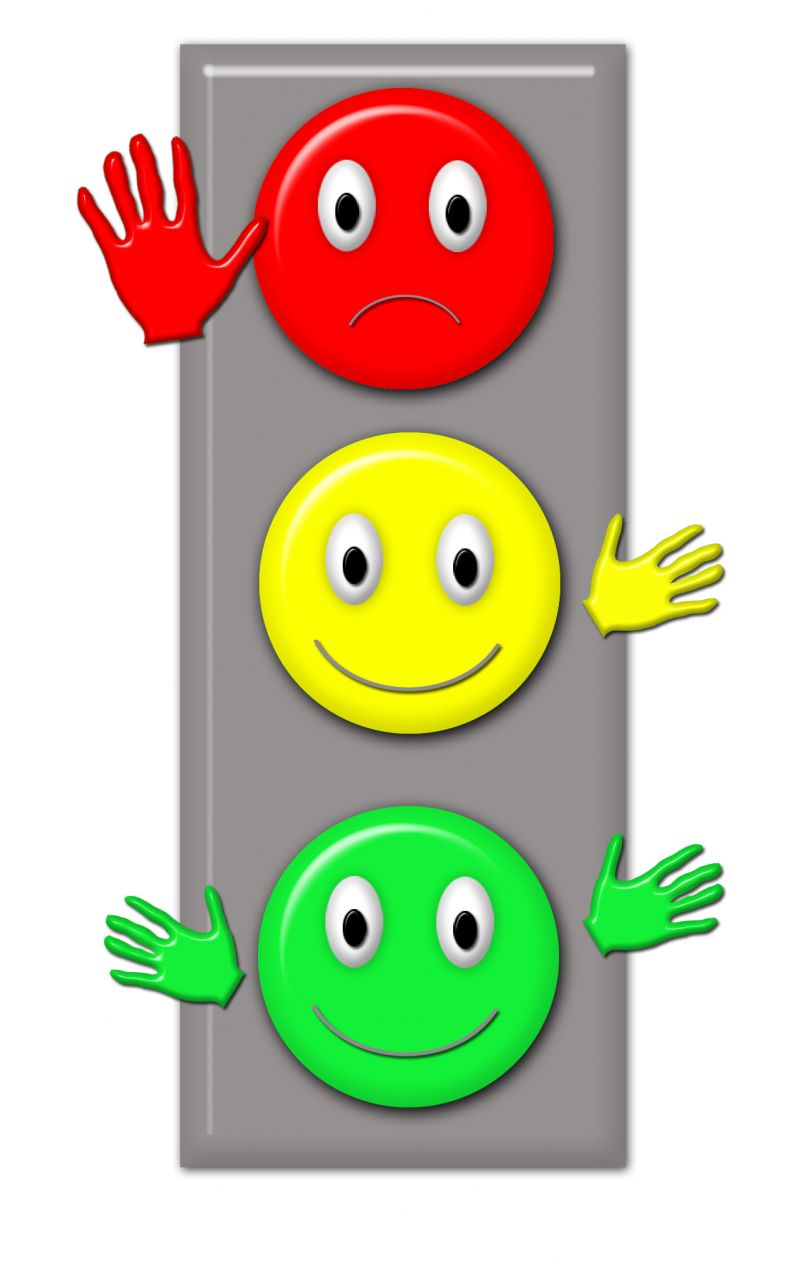 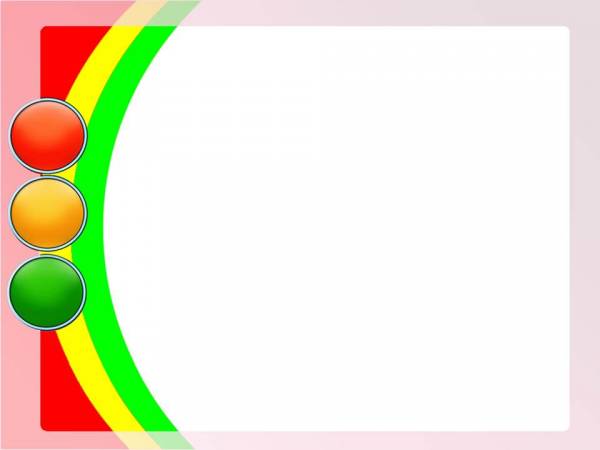 Загорелся красный свет –
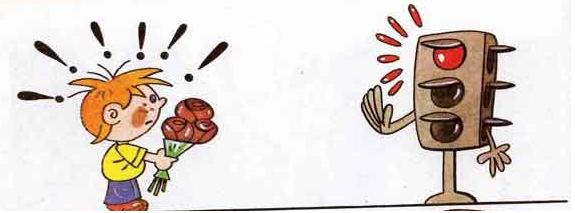 пешеходам хода нет!
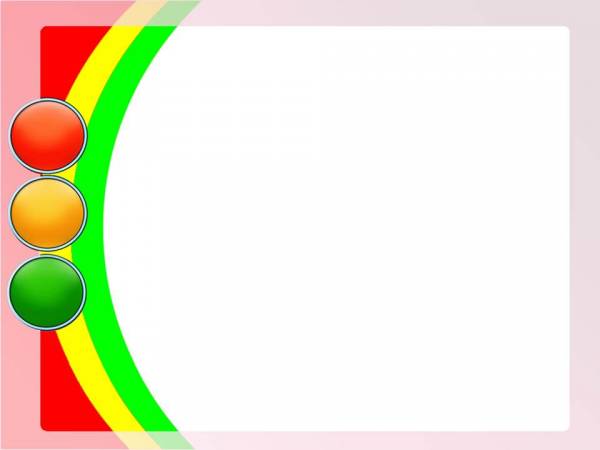 Жёлтый -
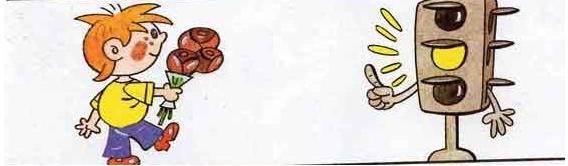 значит подожди,
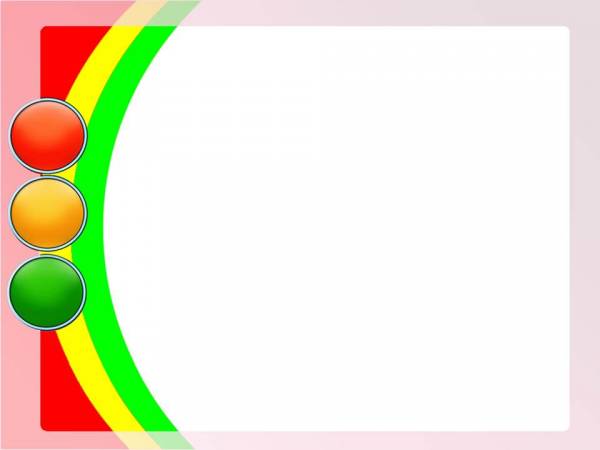 а зелёный свет - иди!
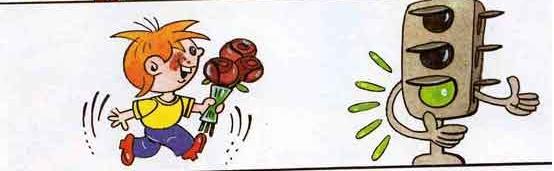 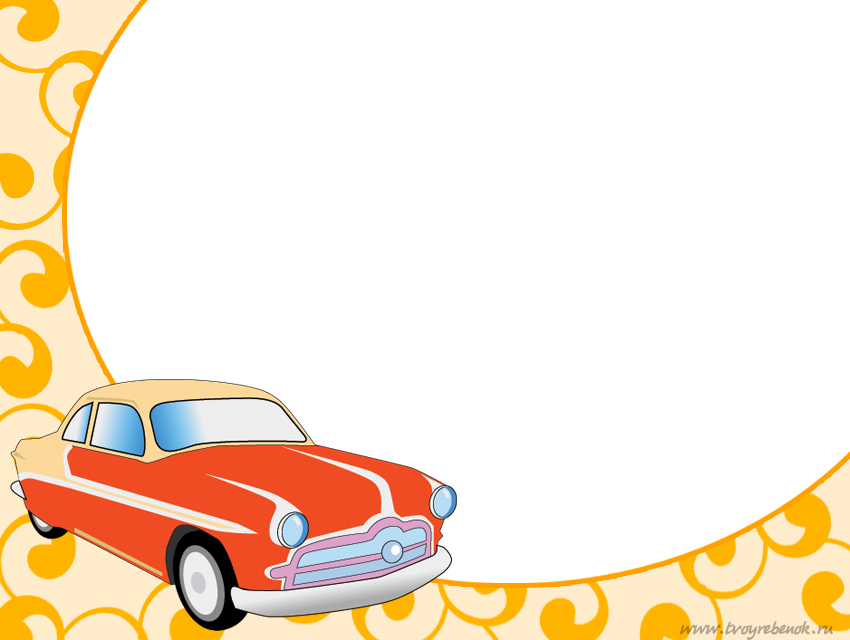 Да, сегодня Торопыжка много нового узналОн про правила движенья всем подробно рассказал!Чтобы правила движенья все детишки знали,Чтоб на улице они все их выполняли!
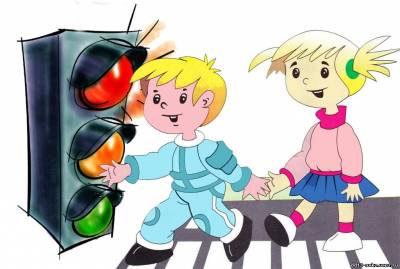 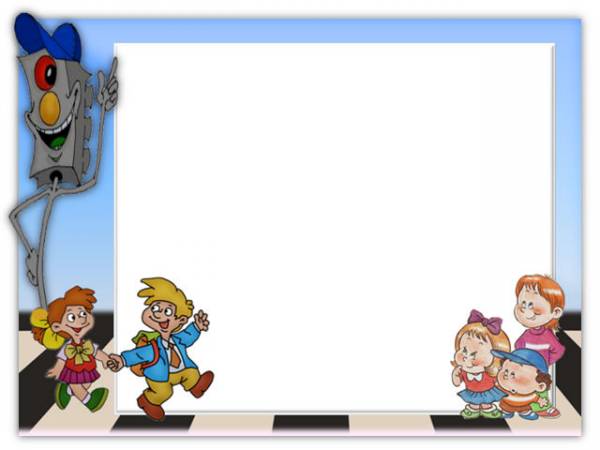 Ребята!Будьте всегда внимательны и осторожны.
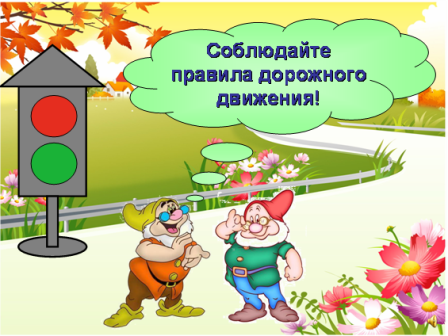